Centrum oceňování majetku
Specializační studiumOceňování obchodních závodů (podniků)Metody oceňování podniku 10/14
Ing. Ladislav Řezníček, MBA
Centrum oceňování majetku

www.com.tul.cz
Metody oceňování podniku 10/14
Obsah
Teorie efektivních trhů
Formy efektivních trhů
Kritika teorie efektivních trhů
Technická analýza – cenové trendy na základě historických cen – principy a omezení 
Algoritmické obchodování – cenové trendy prostřednictvím algoritmů
3
Centrum oceňování majetku
Metody oceňování podniku 10/14
Teorie efektivních trhů (Efficient Market Hypothesis, EMH)
Teorie efektivních trhů je koncept ve finanční ekonomii, který předpokládá, že ceny aktiv na finančních trzích plně odrážejí veškeré dostupné informace.
Teorii vyvinul Eugene Fama v 60. letech 20. století a stala se jedním z klíčových pilířů moderní finanční teorie.
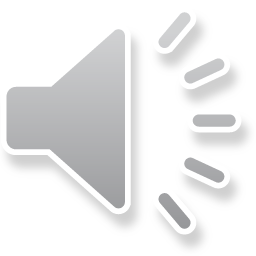 4
[Speaker Notes: Teorie efektivních trhů, známá také pod zkratkou EMH (Efficient Market Hypothesis), je konceptem ve finanční ekonomii, který předpokládá, že ceny aktiv na finančních trzích plně odrážejí veškeré dostupné informace. Tento teoretický rámec má zásadní význam pro pochopení, jak trhy fungují, a pro formulaci investičních strategií.

Teorie efektivních trhů byla vyvinuta Eugenem Famou v 60. letech 20. století. Fama, americký ekonom a laureát Nobelovy ceny za ekonomii, představil tuto teorii jako součást svého doktorského výzkumu na Chicagské univerzitě. Jeho práce se stala jedním z klíčových pilířů moderní finanční teorie a dodnes ovlivňuje způsob, jakým ekonomové a investoři přemýšlejí o trzích.]
Metody oceňování podniku 10/14
EMH – základní koncept
Plná reflexe informací – všechny dostupné informace jsou okamžitě a plně reflektovány v cenách aktiv. To znamená, že žádný investor nemůže systematicky překonávat trh, protože všechny informace, které by mohly ovlivnit ceny, jsou již v cenách zahrnuty.
Racionální očekávání – investoři jsou racionální a využívají veškeré dostupné informace pro odhad budoucích cen aktiv. I když někteří investoři mohou jednat iracionálně, jejich chování je podle EMH vykompenzováno ostatními investory, kteří se chovají racionálně.
Náhodnost cenových pohybů – ceny aktiv pohybují náhodně a jsou nepředvídatelné, což znamená, že budoucí cenové pohyby jsou nezávislé na minulých cenách. Tento koncept je často vyjadřován pojmem "náhodná procházka" (random walk).
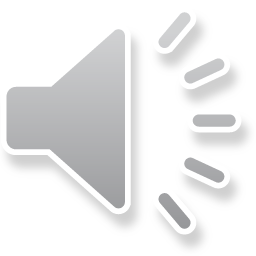 5
[Speaker Notes: Teorie efektivních trhů (Efficient Market Hypothesis) je jednou z nejdůležitějších a nejdiskutovanějších teorií v oblasti finančních trhů. Základním konceptem této teorie je předpoklad, že ceny aktiv na finančních trzích plně odrážejí veškeré dostupné informace. Tento předpoklad je klíčový pro pochopení, jak trhy fungují a jaké jsou jejich dynamiky.Jedním z hlavních pilířů teorie efektivních trhů je plná reflexe informací v cenách aktiv. To znamená, že všechny dostupné informace – ať už veřejné či neveřejné – jsou okamžitě a plně zahrnuty v cenách akcií, dluhopisů a dalších finančních nástrojů. Díky tomu se žádný investor nemůže systematicky pokusit překonat trh, protože každá nová informace, která by mohla ovlivnit ceny, je již v cenách zohledněna. Pokud by nějaký investor měl k dispozici novou informaci, ostatní účastníci trhu by na ni rychle zareagovali a ceny by se rychle přizpůsobily nové situaci. Tento princip zajišťuje, že trhy jsou efektivní a že ceny aktiv jsou vždy správně nastaveny.Dalším důležitým aspektem EMH je koncept racionálních očekávání. Podle této teorie jsou investoři racionální a při svých rozhodnutích využívají veškeré dostupné informace k odhadu budoucích cen aktiv. I když někteří investoři mohou jednat iracionálně nebo podléhat emocím, jejich chování je vyváženo chováním ostatních investorů, kteří se chovají racionálně. Tito racionální investoři rychle využívají příležitostí, které vznikají v důsledku iracionálního chování ostatních, a tím přispívají k udržení efektivity trhu. Výsledkem je, že trhy jako celek se chovají racionálně, i když jednotliví investoři mohou občas jednat iracionálně.Třetím hlavním bodem teorie efektivních trhů je náhodnost cenových pohybů. Ceny aktiv se podle EMH pohybují náhodně a jsou nepředvídatelné. To znamená, že budoucí cenové pohyby jsou nezávislé na minulých cenách a nelze je předvídat na základě historických dat. Tento koncept je často vyjadřován pojmem "náhodná procházka" (random walk). Předpoklad náhodnosti cenových pohybů implikuje, že není možné systematicky dosahovat nadprůměrných výnosů pomocí technické analýzy nebo jiných metod, které se snaží předpovídat budoucí cenové trendy na základě minulých dat.Teorie efektivních trhů má významné důsledky pro investiční strategie a správu portfolia. Pokud jsou trhy skutečně efektivní, nemá smysl se snažit aktivně vybírat jednotlivé akcie a časovat trh, protože veškeré informace jsou již v cenách zahrnuty. Mnozí investoři a finanční poradci proto dávají přednost pasivnímu investování, které spočívá v nákupu široce diverzifikovaných indexových fondů a minimalizaci nákladů na správu portfolia.]
Metody oceňování podniku 10/14
Formy efektivních trhů
Slabá forma (Weak Form) – všechny historické cenové informace jsou již zahrnuty v aktuálních cenách aktiv. To znamená, že technická analýza (analýza minulých cenových trendů) nemůže poskytnout žádnou výhodu při predikci budoucích cen.
Středně silná forma (Semi-Strong Form) – aktuální ceny aktiv reflektují všechny veřejně dostupné informace, včetně historických cen, finančních zpráv a veřejně dostupných informací o společnosti. To znamená, že ani technická, ani fundamentální analýza nemůže systematicky překonávat trh, protože veškeré tyto informace jsou již v cenách zahrnuty.
Silná forma (Strong Form) – ceny aktiv odrážejí všechny informace, včetně neveřejných (insiderských) informací. To znamená, že ani interní informace dostupné pouze managementu společnosti nemohou poskytnout výhodu při obchodování, protože všechny tyto informace jsou již zahrnuty v cenách aktiv.
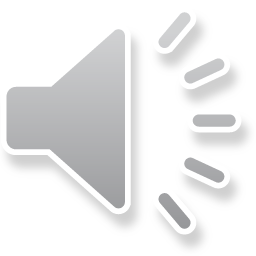 6
[Speaker Notes: Teorie efektivních trhů (Efficient Market Hypothesis, EMH) je jedním z klíčových konceptů moderní finanční teorie, který se zabývá tím, jak jsou informace zpracovávány a reflektovány v cenách aktiv na finančních trzích. Podle této teorie je obtížné, ne-li nemožné, systematicky překonávat trh, protože ceny aktiv vždy plně odrážejí dostupné informace. Teorie efektivních trhů je rozdělena do tří hlavních forem: slabé, středně silné a silné.První formou EMH je slabá forma (Weak Form). Tato forma tvrdí, že všechny historické cenové informace jsou již zahrnuty v aktuálních cenách aktiv. V praxi to znamená, že analýza minulých cenových trendů, známá jako technická analýza, nemůže poskytnout žádnou konkurenční výhodu při predikci budoucích cen. Přívrženci slabé formy EMH věří, že jakékoli opakující se vzory nebo trendy jsou rychle absorbovány trhem, a tedy nelze systematicky využívat minulá data k dosažení nadprůměrných výnosů.Druhou formou je středně silná forma (Semi-Strong Form). Tato forma jde o krok dále a tvrdí, že aktuální ceny aktiv reflektují všechny veřejně dostupné informace. Kromě historických cen zahrnují tyto informace finanční zprávy, zprávy o výnosech, veřejně dostupné informace o společnosti a další relevantní data. Podle středně silné formy EMH nemůže ani technická, ani fundamentální analýza systematicky překonávat trh, protože všechny tyto informace jsou již v cenách zahrnuty. Fundamentální analýza, která se zaměřuje na hodnocení finanční situace a výkonnosti společnosti, je tedy také považována za neefektivní v předvídání budoucích cen.Třetí a nejsilnější formou EMH je silná forma (Strong Form). Tato forma předpokládá, že ceny aktiv odrážejí všechny informace, včetně neveřejných (insiderských) informací. To znamená, že ani interní informace dostupné pouze managementu společnosti nebo jiným zasvěceným osobám nemohou poskytnout výhodu při obchodování, protože všechny tyto informace jsou již zahrnuty v cenách aktiv. Silná forma EMH je nejkontroverznější, protože předpokládá, že trhy jsou natolik efektivní, že ani privátní informace nemohou být využity k dosažení nadměrných výnosů.Každá z těchto forem teorie efektivních trhů má své zastánce i kritiky. Kritici často argumentují, že existují důkazy o tom, že trhy nejsou vždy dokonale efektivní a že je možné najít anomálie nebo nesrovnalosti, které mohou být využity k dosažení nadprůměrných výnosů. Například behaviorální finance, která se zaměřuje na psychologické aspekty investičního rozhodování, identifikuje různé kognitivní zkreslení a emoční faktory, které mohou ovlivnit ceny aktiv a vytvářet příležitosti pro zisk.V závěru lze říci, že teorie efektivních trhů poskytuje rámec pro pochopení, jak jsou informace zpracovávány na finančních trzích a jak ovlivňují ceny aktiv. Ať už jde o slabou, středně silnou nebo silnou formu, EMH zdůrazňuje, že trhy jsou obecně velmi efektivní v absorpci informací. Přesto je důležité uznat, že realita finančních trhů může být složitější a že různé faktory mohou ovlivnit jejich efektivnost.]
Metody oceňování podniku 10/14
EMH – praktické důsledky
Investiční strategie – pokud EMH platí, aktivní správa portfolia, která se snaží překonat trh prostřednictvím výběru jednotlivých akcií nebo časování trhu, by byla neefektivní. Místo toho by investoři měli zvolit pasivní investiční strategie, jako je investování do indexových fondů, které odrážejí celkový trh.
Oceňování aktiv – v souladu s EMH by ceny aktiv měly být vždy blízké jejich skutečné vnitřní hodnotě, protože odrážejí veškeré dostupné informace. Proto by investoři měli být opatrní při snaze najít "podceněné" nebo "nadhodnocené" akcie.
Role informací – EMH klade důraz na význam informací pro trh. Vzhledem k tomu, že trhy rychle a efektivně zpracovávají nové informace, schopnost rychlého přístupu k informacím a jejich správného pochopení je klíčová.
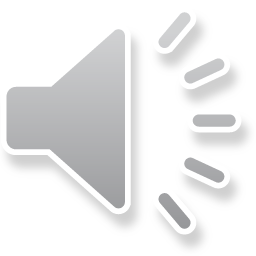 7
[Speaker Notes: Efficient Market Hypothesis (EMH) je teorie, která tvrdí, že ceny finančních aktiv na trzích odrážejí veškeré dostupné informace. Praktické důsledky této teorie mají významný dopad na investiční strategie, oceňování aktiv a roli informací na trhu.Pokud předpokládáme, že EMH platí, jedním z nejdůležitějších důsledků je efektivita aktivní správy portfolia. Aktivní správa se snaží překonat trh prostřednictvím výběru jednotlivých akcií nebo časování trhu. Avšak podle EMH je trh natolik efektivní, že ceny akcií již reflektují všechny dostupné informace, což znamená, že je extrémně obtížné systematicky dosahovat nadprůměrných výnosů. V tomto kontextu by aktivní správa portfolia byla neefektivní a zbytečně nákladná. Místo toho by investoři měli zvolit pasivní investiční strategie, jako je investování do indexových fondů, které odrážejí celkový trh. Tyto fondy mají nižší náklady na správu a poskytují diverzifikaci, což vede k lepšímu rizikovému profilu a výnosům, které jsou v souladu s trhem.
Dalším důležitým praktickým důsledkem EMH je oceňování aktiv. V souladu s touto teorií by ceny aktiv měly být vždy blízké jejich skutečné vnitřní hodnotě, jelikož odrážejí všechny dostupné informace. To znamená, že je velmi obtížné, ne-li nemožné, identifikovat "podceněné" nebo "nadhodnocené" akcie, protože trh již tyto informace zohlednil. Investoři by proto měli být opatrní při pokusech najít investiční příležitosti založené na domnělém podcenění nebo nadhodnocení aktiv. Místo toho by měli spíše sledovat dlouhodobé investiční strategie, které minimalizují spekulace a zaměřují se na stabilní růst.
Role informací je v EMH klíčová. Trhy rychle a efektivně zpracovávají nové informace, což znamená, že jakékoli nové události nebo zprávy jsou okamžitě zohledněny v cenách aktiv. To klade důraz na schopnost rychlého přístupu k informacím a jejich správného pochopení. Pro investory je tedy důležité mít efektivní informační systémy a být schopen rychle reagovat na nové informace, aby jejich investiční rozhodnutí byla v souladu s aktuálním stavem trhu. Nicméně i s rychlým přístupem k informacím je obtížné dosáhnout výhod, protože trh jako celek tyto informace absorbuje a promítá do cen aktiv velmi rychle.]
Metody oceňování podniku 10/14
EMH – kritika
Behaviorální finance – investoři často jednají iracionálně a jejich chování je ovlivněno kognitivními předsudky a emocemi. To může vést k odchylkám cen od jejich skutečné hodnoty a vytvářet příležitosti pro systematické překonání trhu.
Anomálie trhu - různé tržní anomálie, jako je efekt malých firem, efekt hodnoty nebo sezónní vzory (například lednový efekt), naznačují, že trhy nejsou vždy efektivní a že mohou existovat opakující se vzorce, které by mohly být využity pro dosažení nadprůměrných výnosů.
Empirická evidence – určité investiční strategie mohou dlouhodobě překonávat trh, což je v rozporu s předpoklady EMH. Například některé hedgeové fondy dosahují stabilně vysokých výnosů, což naznačuje, že může existovat příležitost pro nadměrné zisky i na efektivních trzích.
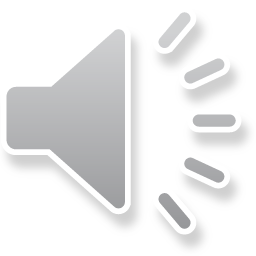 8
[Speaker Notes: Teorie efektivních trhů (EMH) tvrdí, že ceny finančních instrumentů plně odrážejí všechny dostupné informace, což znamená, že není možné systematicky překonávat trh pomocí investičních strategií. Nicméně, tato teorie čelí řadě kritik, které naznačují, že trhy nemusí být vždy tak efektivní, jak EMH předpokládá.Jedním z hlavních argumentů proti teorii efektivních trhů je koncept behaviorálních financí. Tento přístup zdůrazňuje, že investoři často jednají iracionálně a jejich rozhodování je silně ovlivněno kognitivními předsudky a emocemi. Například, investoři mohou podléhat přehnanému optimismu během růstu trhu nebo panice během poklesu, což vede k iracionálním rozhodnutím. Tyto iracionální reakce mohou způsobit, že ceny odchylují od své skutečné hodnoty, čímž se vytváří příležitosti pro investory, kteří dokážou tyto odchylky rozpoznat a využít. V důsledku toho mohou existovat systematické způsoby, jak překonat trh, které nejsou v souladu s předpoklady EMH.Dalším důkazem proti teorii efektivních trhů jsou různé tržní anomálie. Mezi nejznámější patří efekt malých firem, efekt hodnoty a sezónní vzory, jako je lednový efekt. Efekt malých firem ukazuje, že akcie malých společností mají tendenci přinášet vyšší výnosy než akcie velkých společností, což není v souladu s EMH. Podobně efekt hodnoty naznačuje, že akcie s nízkým poměrem ceny k účetní hodnotě (P/B) mají tendenci překonávat akcie s vysokým P/B. Sezónní vzory, jako je lednový efekt, zase ukazují, že akcie často vykazují vyšší výnosy v lednu než v jiných měsících, což by nemělo být možné, pokud by trhy byly skutečně efektivní. Tyto anomálie naznačují, že trhy mohou mít opakující se vzorce, které mohou investoři využít k dosažení nadprůměrných výnosů.Empirická evidence rovněž zpochybňuje platnost EMH. Existuje řada investičních strategií, které dlouhodobě překonávají trh, což je v rozporu s předpoklady teorie efektivních trhů. Například některé hedgeové fondy dosahují stabilně vysokých výnosů, a to i po zohlednění poplatků a dalších nákladů. Tyto výkony naznačují, že i na efektivních trzích může existovat příležitost pro nadměrné zisky, což by nemělo být možné podle EMH.Závěrem lze říci, že i když teorie efektivních trhů poskytuje užitečný rámec pro pochopení fungování finančních trhů, existuje řada důkazů, které naznačují, že trhy nemusí být vždy plně efektivní. Behaviorální finance, tržní anomálie a empirická evidence poskytují silné argumenty proti EMH a naznačují, že investoři mohou využít různé strategie k dosažení nadprůměrných výnosů. Tyto kritiky ukazují, že i přes teoretickou eleganci a jednoduchost EMH, realita finančních trhů je mnohem komplexnější a plná neefektivit, které mohou být využity k investičním úspěchům.]
Metody oceňování podniku 10/14
Technická analýza trhů
Technická analýza je metoda hodnocení a předpovídání budoucího chování cen na finančních trzích pomocí analýzy historických cen a objemu obchodů.
Na rozdíl od fundamentální analýzy, která se zaměřuje na vnitřní hodnotu aktiva a jeho finanční údaje, technická analýza se opírá o vzorce, trendy a statistiky odvozené z minulých obchodních aktivit.
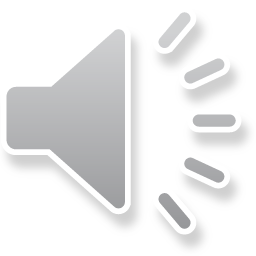 9
[Speaker Notes: Technická analýza představuje jednu z klíčových metod, které investoři a obchodníci využívají k hodnocení a předpovídání budoucího chování cen na finančních trzích. Tato metoda se zaměřuje na analýzu historických cen a objemu obchodů, aby identifikovala vzorce a trendy, které mohou naznačovat budoucí pohyby cen. Na rozdíl od fundamentální analýzy, která se snaží odhalit vnitřní hodnotu aktiva na základě jeho finančních údajů a dalších základních faktorů, technická analýza se soustředí na tržní data samotná.Význam technické analýzy spočívá v jejím zaměření na historická data, která zahrnují cenové pohyby a objemy obchodů. Analytici využívají různé nástroje a techniky, jako jsou grafy, indikátory a oscilátory, aby identifikovali opakující se vzorce a trendy. Tyto vzorce mohou zahrnovat různé formace grafů, jako jsou hlava a ramena, dvojité vrcholy a dna, nebo trendové linie, které ukazují směr cenových pohybů. Indikátory, jako je RSI (Relative Strength Index), MACD (Moving Average Convergence Divergence) nebo obratové svíce, poskytují další informace o síle a směru trendů.Jedním z hlavních předpokladů technické analýzy je, že všechny relevantní informace jsou již zahrnuty v ceně aktiva. To znamená, že ceny odrážejí veškeré dostupné informace a události, a proto není nutné analyzovat fundamentální faktory. Technici se domnívají, že trhy se pohybují v trendech a že tyto trendy mají tendenci se opakovat. Proto se soustředí na identifikaci těchto trendů a hledání bodů zvratu, kde by mohlo dojít k změně směru.Technická analýza se často používá v krátkodobém obchodování, kde je klíčové rychle reagovat na změny na trhu. Obchodníci, kteří se spoléhají na technickou analýzu, mohou využívat různé strategie, jako je obchodování na základě průlomů, kde vstupují do pozice, když cena prorazí důležitou úroveň podpory nebo rezistence. Další strategií je obchodování na základě reverzních signálů, kde obchodníci hledají známky toho, že trend by mohl brzy změnit směr.]
Metody oceňování podniku 10/14
Principy technické analýzy
Vše je zahrnuto v ceně (The Market Discounts Everything) – Technici věří, že všechny fundamentální informace jsou již zahrnuty v ceně aktiva, a proto není potřeba provádět další fundamentální analýzu.

Ceny se pohybují v trendech (Prices Move in Trends) – Trhy mají tendenci pohybovat se v identifikovatelných trendech, které lze sledovat a využít pro predikce.

Historie se opakuje (History Tends to Repeat Itself) – Minulé cenové pohyby a vzory se mají tendenci opakovat, protože lidská psychika a tržní dynamika zůstávají konzistentní.
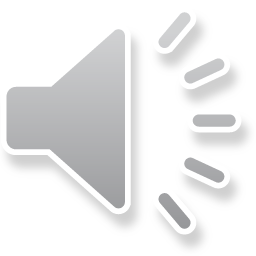 10
[Speaker Notes: Prvním a nejdůležitějším principem technické analýzy je tvrzení, že vše je zahrnuto v ceně. Technici věří, že všechny dostupné fundamentální informace, jako jsou ekonomické údaje, zprávy, politické události, a dokonce i očekávání a emoce investorů, jsou již odraženy v aktuální ceně aktiva. Tento předpoklad vychází z teorie efektivních trhů, která tvrdí, že trhy jsou efektivní a všechny dostupné informace jsou okamžitě zohledněny v cenách. Z tohoto důvodu technici neprovádějí další fundamentální analýzu, protože věří, že je již zahrnuta v ceně. Místo toho se soustředí na cenové grafy a technické indikátory, aby identifikovali potenciální obchodní příležitosti.Dalším klíčovým principem technické analýzy je, že ceny se pohybují v trendech. Technici věří, že trhy mají tendenci pohybovat se v identifikovatelných trendech, ať už jsou to krátkodobé, střednědobé nebo dlouhodobé trendy. Tyto trendy mohou být vzestupné (uptrend), sestupné (downtrend) nebo pohybující se do strany (sideways trend). Identifikace těchto trendů je zásadní, protože umožňuje obchodníkům sledovat směr trhu a využít ho pro predikce budoucích cenových pohybů. Technici používají různé nástroje a techniky, jako jsou trendové čáry, klouzavé průměry a technické indikátory, k identifikaci a potvrzení trendů.Třetím principem technické analýzy je, že historie se opakuje. Technici věří, že minulé cenové pohyby a vzory se mají tendenci opakovat, protože lidská psychika a tržní dynamika zůstávají konzistentní. Tento princip je založen na myšlence, že lidé reagují na tržní události podobným způsobem, což vede k opakujícím se vzorům v cenových grafech. Technici proto studují historické cenové grafy a vzory, aby identifikovali opakující se formace, jako jsou hlava a ramena, dvojitý vrchol, trojitý vrchol a další. Tyto vzory mohou poskytnout cenné informace o potenciálních budoucích cenových pohybech a pomoci obchodníkům při rozhodování.]
Metody oceňování podniku 10/14
Nedostatky technické analýzy
Subjektivita: Interpretace grafů a vzorů může být subjektivní a různým analytikům může poskytnout odlišné závěry.
Chybějící kontext: Ignorování fundamentálních faktorů může vést k neúplnému pohledu na trh.
Historické omezení: Technická analýza je založena na minulých datech, která nemusí vždy přesně predikovat budoucí pohyby.
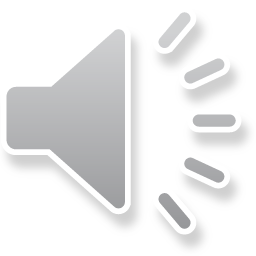 11
[Speaker Notes: Technická analýza trhů je oblíbeným nástrojem mnoha investorů a obchodníků, kteří se snaží predikovat budoucí pohyby cen na základě minulých dat. Přestože má své výhody, existují také významné nedostatky, které je třeba zvážit při jejím používání. Mezi hlavní nedostatky technické analýzy patří subjektivita, chybějící kontext a historické omezení.

Jedním z hlavních problémů technické analýzy je její subjektivita. Interpretace grafů a vzorů může být značně subjektivní a různým analytikům může poskytnout odlišné závěry. Například, co jeden analytik považuje za jasný signál k nákupu, může jiný analytik interpretovat jako signál k prodeji. Tato subjektivita může vést k rozdílným investičním rozhodnutím a způsobit, že obchodníci budou mít různé výsledky i při použití stejné metody. Subjektivní interpretace může rovněž zvýšit riziko chybných rozhodnutí, protože může být ovlivněna osobními předsudky a emocemi analytika.

Dalším významným nedostatkem technické analýzy je chybějící kontext. Technická analýza se zaměřuje výhradně na historická cenová data a ignoruje fundamentální faktory, které mohou mít zásadní vliv na trhy. Fundamentální faktory zahrnují ekonomické ukazatele, zprávy o ziscích společnosti, politické události a další makroekonomické vlivy. Ignorování těchto faktorů může vést k neúplnému pohledu na trh a způsobit, že obchodníci přehlédnou významné události, které mohou ovlivnit ceny aktiv. Bez zohlednění kontextu může technická analýza poskytnout zkreslené nebo neúplné informace, což může vést k nesprávným investičním rozhodnutím.

Historické omezení je dalším kritickým nedostatkem technické analýzy. Tato metoda je založena na minulých datech a předpokládá, že budoucí pohyby cen budou vycházet z historických vzorů. Nicméně minulá data nemusí vždy přesně predikovat budoucí pohyby. Trhy jsou dynamické a mohou být ovlivněny novými událostmi a faktory, které nebyly v minulosti přítomny. Navíc, v moderním světě rychlých technologických změn a globalizace, mohou být historické vzory rychle zastaralé. Spolehnutí se výhradně na historická data může vést k mylným závěrům a ztrátám.

Navzdory těmto nedostatkům má technická analýza své místo v arzenálu obchodníků a investorů. Je však důležité, aby byla používána jako součást širší investiční strategie, která zohledňuje i další faktory a metody analýzy. Kombinace technické analýzy s fundamentální analýzou a zohlednění širšího ekonomického a politického kontextu může pomoci obchodníkům lépe porozumět trhům a činit informovanější investiční rozhodnutí.]
Metody oceňování podniku 10/14
Algoritmické obchodování
Algoritmické obchodování je forma obchodování s cennými papíry, která používá počítačové algoritmy pro provádění obchodních pokynů s minimálním lidským zásahem. Algoritmy mohou provádět obchodní pokyny mnohem rychleji a s větší přesností než lidé. Tato metoda obchodování je široce používána na finančních trzích a zahrnuje využívání komplexních matematických modelů, statistických metod a pokročilých technologií.
Vysokofrekvenční obchodování (HFT - High-Frequency Trading):
HFT je specializovaná forma algoritmického obchodování, která využívá velmi vysoké rychlosti pro provádění obchodů. HFT obchodníci provádějí tisíce až miliony obchodů během velmi krátkého časového období, často v řádu milisekund.
Tato forma obchodování se spoléhá na vysokorychlostní připojení a pokročilý hardware k dosažení nejnižší možné latence (zpoždění).
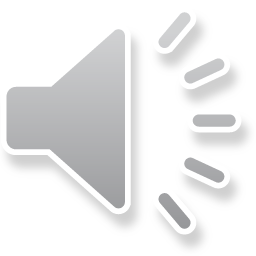 12
[Speaker Notes: Algoritmické obchodování je moderní forma obchodování s cennými papíry, která využívá počítačové algoritmy k provádění obchodních pokynů s minimálním lidským zásahem. Tento přístup k obchodování se stal velmi populárním na finančních trzích díky své schopnosti vykonávat obchodní pokyny mnohem rychleji a s větší přesností než lidé. Algoritmické obchodování zahrnuje využívání komplexních matematických modelů, statistických metod a pokročilých technologií, které umožňují efektivní analýzu obrovského množství dat a rychlé rozhodování.

Jednou ze specializovaných forem algoritmického obchodování je vysokofrekvenční obchodování, známé také jako HFT (High-Frequency Trading). HFT se zaměřuje na provádění obchodů s extrémně vysokou rychlostí. Obchodníci, kteří se věnují HFT, mohou provádět tisíce až miliony obchodů během velmi krátkého časového období, často v řádu milisekund. Tato schopnost je dosažena díky využívání vysokorychlostního připojení a pokročilého hardwaru, které umožňují minimalizovat latenci, tedy zpoždění mezi zadáním a provedením obchodního pokynu.
Výhody algoritmického obchodování jsou zřejmé. Díky rychlosti a přesnosti algoritmů lze dosáhnout vyšší efektivity a snížit transakční náklady. Algoritmy také mohou sledovat a analyzovat trhy nepřetržitě, což by pro lidské obchodníky bylo nemožné. Tímto způsobem mohou algoritmy identifikovat a využít obchodní příležitosti, které se mohou objevit jen na velmi krátkou dobu.Nicméně, algoritmické obchodování a zejména HFT nejsou bez kontroverzí. Jeden z hlavních argumentů proti této metodě obchodování je, že může vést k nestabilitě na finančních trzích. Například v květnu 2010 došlo k tzv. "Flash Crash", kdy během několika minut došlo k rychlému propadu cen akcií, což bylo částečně přičítáno algoritmickému obchodování. Kritici také tvrdí, že HFT může zvýhodňovat velké finanční instituce na úkor menších investorů, kteří nemají přístup k tak pokročilým technologiím a infrastrukturám.
Regulační orgány po celém světě se snaží najít rovnováhu mezi podporou inovací a zajištěním spravedlivých a stabilních trhů. Zavádějí pravidla a omezení, která mají za cíl minimalizovat rizika spojená s algoritmickým obchodováním a zvýšit transparentnost trhu. Například v EU byla zavedena směrnice MiFID II, která vyžaduje, aby obchodníci využívající HFT registrovali své algoritmy a podstoupili pravidelné testování.]
Metody oceňování podniku 10/14
Algoritmické obchodování - strategie
Arbitrážní strategie: Využívají cenové rozdíly stejného nebo podobného aktiva na různých trzích nebo burzách k dosažení zisku.
Market making: Algoritmy poskytují likviditu tím, že nabízejí současně nákupní a prodejní ceny a vydělávají na rozdílu mezi nimi.
Momentum obchodování: Algoritmy identifikují tržní trendy a obchodují ve směru těchto trendů.
Statistické arbitráže: Využívají statistické modely k identifikaci dočasných odchylek v cenových vztazích mezi aktivy.
Obchodování založené na událostech: Algoritmy reagují na specifické tržní události, jako jsou zveřejňování zpráv nebo ekonomických dat.
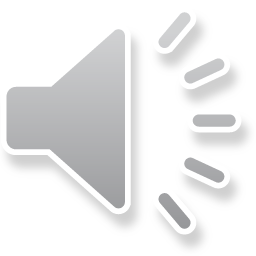 13
[Speaker Notes: Algoritmické obchodování, které využívá výpočetní techniky k provádění obchodních pokynů, se stalo nedílnou součástí moderního finančního trhu. Tento přístup zahrnuje různé strategie, z nichž každá má své specifické charakteristiky a metody k dosažení zisku. Mezi nejčastěji používané strategie patří arbitrážní strategie, market making, momentum obchodování, statistické arbitráže a obchodování založené na událostech.
Arbitrážní strategie jsou jedním z nejstarších a nejčastěji využívaných přístupů v algoritmickém obchodování. Tyto strategie se zaměřují na využívání cenových rozdílů stejného nebo podobného aktiva na různých trzích nebo burzách. Když algoritmus identifikuje, že cena určitého aktiva je na jednom trhu nižší než na jiném, provede nákup na levnějším trhu a současně prodej na dražším trhu. Tímto způsobem se dosahuje zisku bez nutnosti držet aktivum po delší dobu. Arbitrážní strategie vyžadují rychlou reakci a vysokou přesnost, protože cenové rozdíly mohou být velmi krátkodobé.
Market making je další populární strategií v algoritmickém obchodování. Algoritmy poskytují likviditu tím, že současně nabízejí nákupní a prodejní ceny určitého aktiva. Rozdíl mezi těmito cenami, známý jako spread, představuje zisk pro market makera. Market making je kritický pro fungování finančních trhů, protože zajišťuje, že existuje dostatek likvidity pro obchodování. Algoritmy v této oblasti jsou navrženy tak, aby rychle reagovaly na změny v poptávce a nabídce, čímž minimalizují riziko a maximalizují zisk.
Momentum obchodování se zaměřuje na identifikaci a využívání tržních trendů. Algoritmy analyzují historická data a identifikují vzory, které naznačují, že určitý trend bude pokračovat. Jakmile je trend identifikován, algoritmus provede obchody ve směru tohoto trendu. Tento přístup je založen na předpokladu, že trhy mají tendenci pokračovat v určitém směru po určitou dobu. Momentum obchodování může být velmi ziskové, ale také nese riziko, pokud se trend náhle změní.
Statistické arbitráže využívají pokročilé statistické modely k identifikaci dočasných odchylek v cenových vztazích mezi různými aktivy. Tyto modely analyzují historická data a hledají vzory, které naznačují, že ceny dvou nebo více aktiv by měly být vzájemně propojeny. Když algoritmus identifikuje odchylku od tohoto vztahu, provede obchody s cílem využít této odchylky. Statistické arbitráže vyžadují hluboké znalosti matematiky a statistiky, stejně jako schopnost rychle reagovat na tržní změny.
Obchodování založené na událostech je strategií, která reaguje na specifické tržní události, jako jsou zveřejňování zpráv, ekonomických dat nebo výsledků hospodaření společností. Algoritmy jsou naprogramovány tak, aby rychle analyzovaly tyto události a rozhodly se, zda a jakým způsobem obchodovat. Tento přístup vyžaduje nejen rychlou reakci, ale také schopnost správně interpretovat význam událostí pro trh. Například pozitivní zprávy o hospodaření společnosti mohou vést k růstu jejích akcií, zatímco negativní zprávy mohou způsobit pokles.]
Metody oceňování podniku 8/14
Citace
V audiozáznamu jsou užity výňatky z děl následujících autorů:

DAMODARAN, A. Dark Side of Valuation, The: Valuing Young, Distressed, and Complex Businesses. 3rd edition. Pearson FT Press, 2018. 800 pages. ISBN 978-0134854106.
DAMODARAN, A. Investment Valuation: Tools and Techniques for Determining the Value of any Asset. 3rd edition. University Edition Wiley, 2012. 992 pages. ISBN‎ 978-1118130735.
HULL, J. Options, Futures, and Other Derivatives. 11th edition. Pearson, 2021. 880 pages. ISBN‎ 978-1292410654.
KISLINGEROVÁ, E. Oceňování podniku. 2. vydání. Praha: C. H. Beck, 2001. 367 s. ISBN 80-7179-529-1.
	MAŘÍK, M. a kol. Metody oceňování podniku. Proces ocenění, základní metody a postupy. 4. vydání. Praha: EKOPRESS, 2018. 551 s. ISBN 978-80-87865-38-5.
	MAŘÍK, M. a kol. Metody oceňování podniku pro pokročilé. Hlubší pohled na vybrané problémy. 3. vydání. Praha: EKOPRESS, 2023. 574 s. ISBN 978-80-87865-89-7.
14
Centrum oceňování majetku
Centrum oceňování majetku
Děkuji za pozornost
Ing. Ladislav Řezníček, MBA
Centrum oceňování majetku

www.com.tul.cz